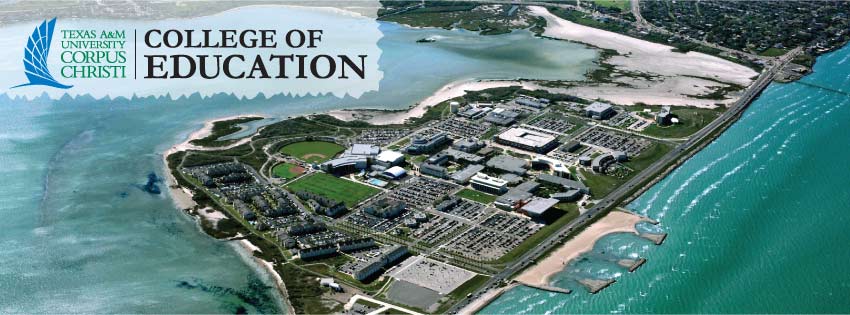 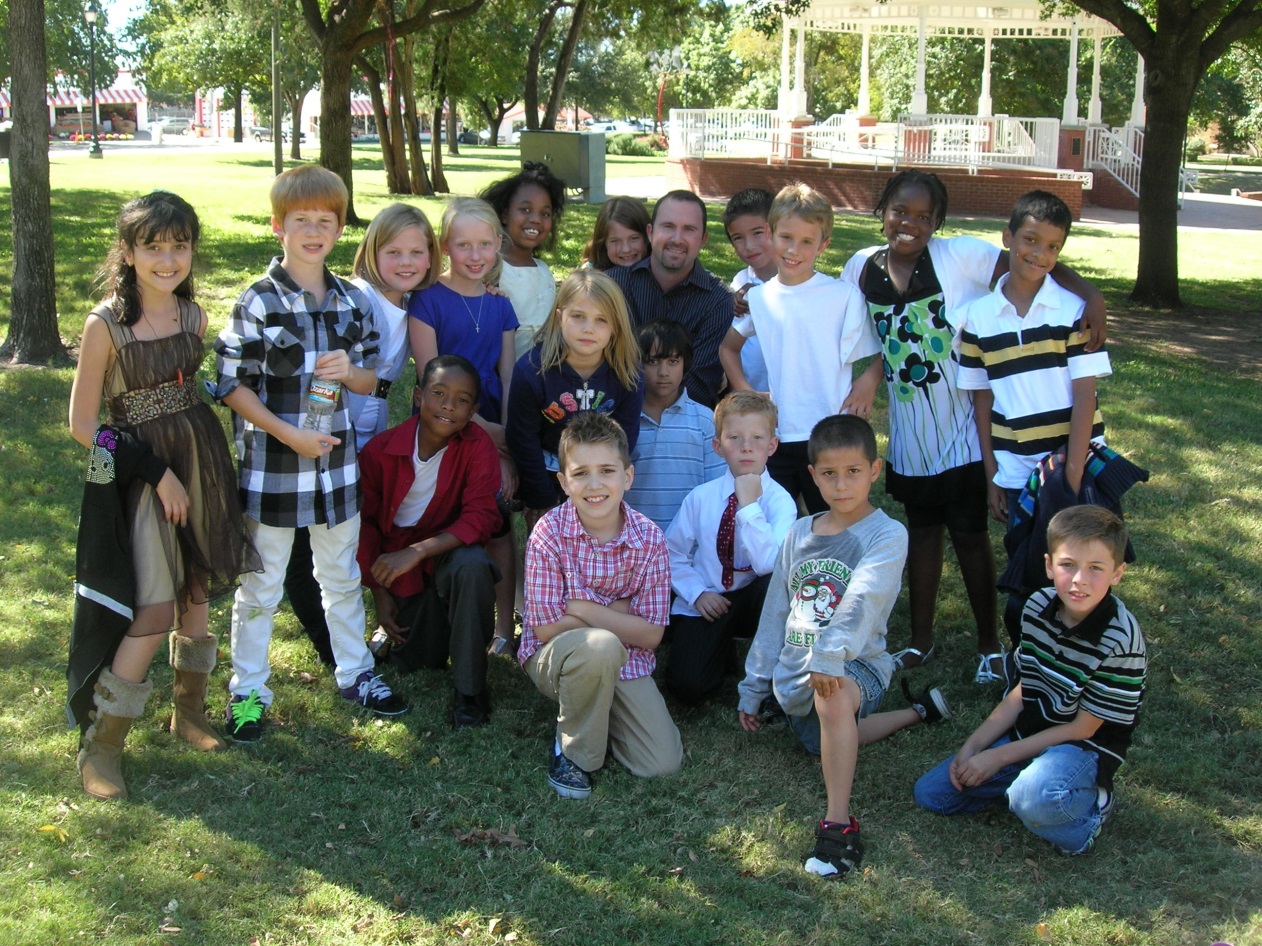 Planning Small Group Instruction
Chase Young, Ph.D.
Texas A&M University – Corpus Christi
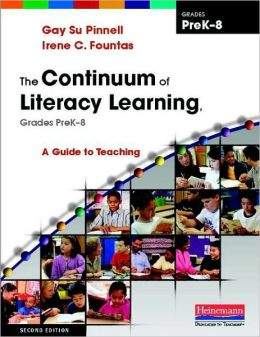 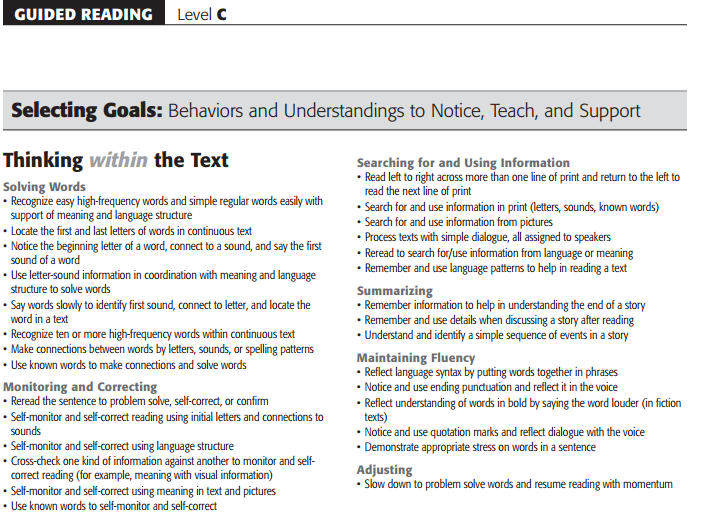 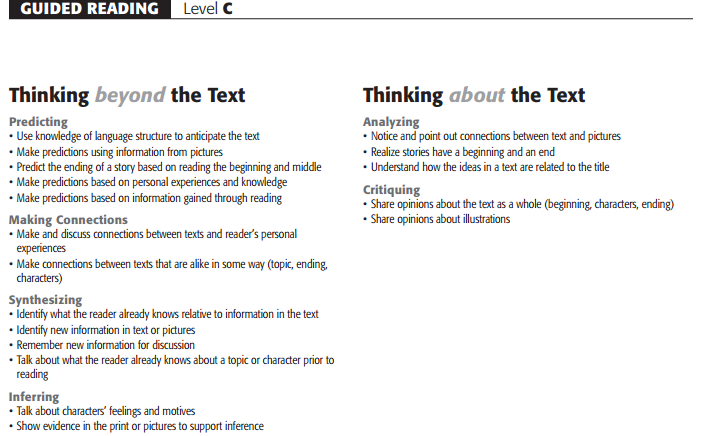 Let’s Do This
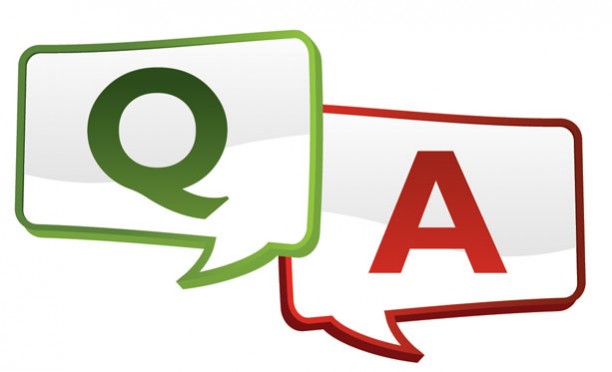